Základy projektového řízení
Blok 2
1
Sylva Žáková Talpová, Jan Žák
Plán pro dnešek
Příklady:
Work Breakdown Structure
Logická rámcová matice
Analýza rizik
Analýza stakeholderů 
Rady k realizační části úkolu v aplikaci Promis
2
Sylva Žáková Talpová, Jan Žák
[Speaker Notes: - Produktivita nebo nižší náklady mohou pomoct záměru projektu (lepší publikace)]
WBS
Plánování rozsahu = Work Breakdown Structure (WBS)
CO chceme v projektu udělat? (ne JAK)
hranice projektu
definuje 100 % rozsahu projektu
na základě toho zjišťujeme JAK
cíl → výstupy → pracovní balíky
obrana proti „přetečení“ obsahu (scope creep)
3
Sylva Žáková Talpová, Jan Žák
[Speaker Notes: Why to plan it?
Example: We need to transport all the equipment for the workshop – has to be defined clearly – roll-ups won´t fit into small car
Estimates often too quick (We will need 10 laptops for this project – how much does an average laptop cost? But they needed to use software for architects – additional demands for memory, graphic card etc.)
Scope creep – slow increase in the scope of the project]
WBS
Je vaše WBS správně?
na nejnižší úrovni je vše, co je potřeba udělat k naplnění projektového cíle
je možné přiřadit odpovědnost za pracovní balíky
lze odhadnout náklady a čas pracovních balíků
lze měřit dokončenost pracovních balíků
zahrnuje náklady na Vás (projektového manažera)! (řízení a administraci projektu)
4
Sylva Žáková Talpová, Jan Žák
Logický rámec
Logická rámcová matice
využívána při stanovování cíle projektu
umožňuje sjednocení pohledu na projekt různých zainteresovaných stran
lze použít v různých fázích projektu, ale nejúčelnější je na začátku
5
Sylva Žáková Talpová, Jan Žák
Logický rámec
Logická rámcová matice - omezení
nenahrazuje jiné analýzy ani odborné znalosti členů týmu
proces vytvoření vyžaduje dobré schopnosti facilitace, umět získat názory ostatních
je to práce minimálně na několik hodin
6
Sylva Žáková Talpová, Jan Žák
Logický rámec
Logický rámec – proč jej využívat?
pomáhá pokládat správné otázky
je poměrně snadný na pochopení a použití
umožňuje (facilituje) pochopení a sjednocení pohledu na projekt různých zainteresovaných stran 
v rámci svého postupu pracuje i s předpoklady a riziky
lze dobře využít při stanovování cíle projektu a jeho validaci
7
Sylva Žáková Talpová, Jan Žák
Logický rámec
Logický rámec – proč jej využívat?
pomáhá udržet kontinuitu směřování projektu při obměně projektového týmu
pomáhá sjednotit pojmy
je aplikací dobré praxe a umožňuje využívat poučení z minulosti 
v důsledku nepřidává, ale naopak šetří čas související s řízením projektu
8
Sylva Žáková Talpová, Jan Žák
Logický rámec
Předběžné podmínky:
Věci neřešené projektem:
Analýza stakeholderů
Analýza zainteresovaných stran
jedinci nebo organizace, kteří jsou zapojeni do projektu anebo jejichž zájmy jsou ovlivněny realizací projektu

mohou mít zcela rozdílné zájmy a mnohdy jejich sladění bývá výrazným problémem projektového řízení

smyslem je identifikovat zaint. strany, vyhodnotit a seřadit podle důležitosti a nastavit si pravidla práce s nimi
10
Sylva Žáková Talpová, Jan Žák
Zainteresované strany
Analýza stakeholderů
kdo je důležitý a proč?
co u nich sledovat?
vliv, zájem
strategie, komunikace
11
Sylva Žáková Talpová, Jan Žák
Analýza stakeholderů
Registr zainteresovaných stran
12
Sylva Žáková Talpová, Jan Žák
Zainteresované strany – matice
Míra vlivu
Míra zájmu
13
Sylva Žáková Talpová, Jan Žák
Zdroj: PMI
Analýza a řízení rizik
Analýza rizik
každý projekt má určité množství rizik, se kterými je třeba pracovat (a spoustu, se kterými to třeba není)
risk management neboli řízení rizik – identifikace, analýza a zvolení strategie/práce s rizikem
cílem je minimalizace negativních rizik a snaha o využití pozitivních
14
Sylva Žáková Talpová, Jan Žák
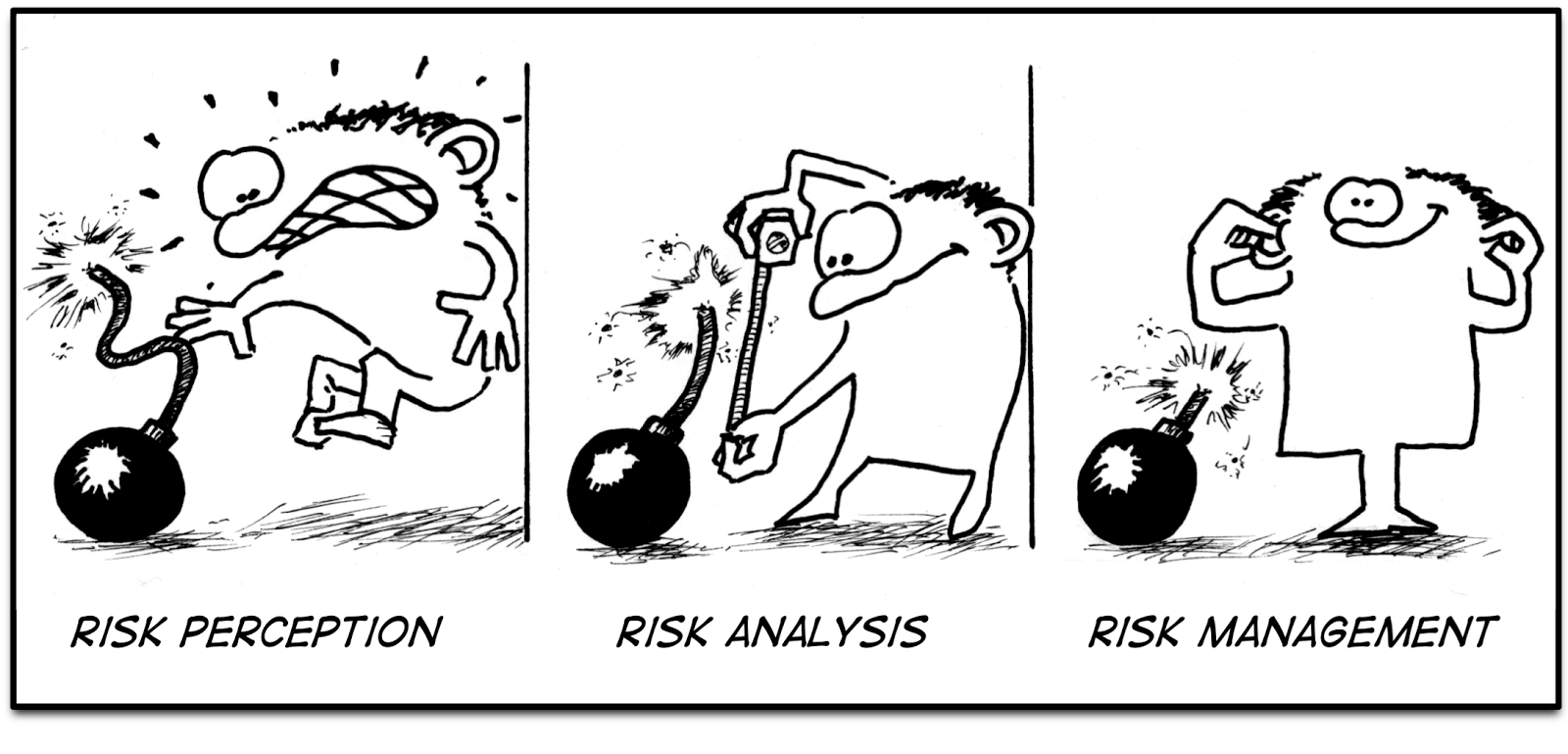 15
Sylva Žáková Talpová, Jan Žák
Identifikace rizika
Analýza rizik
co může nejít podle plánu? Co se může pokazit? Jaké jsou příležitosti?
externí, interní
zdroje informací: minulé projekty (je k dispozici?), myšlenkové mapy, etc.
jasná formulace rizika
hrozba – scénář - dopad
16
Sylva Žáková Talpová, Jan Žák
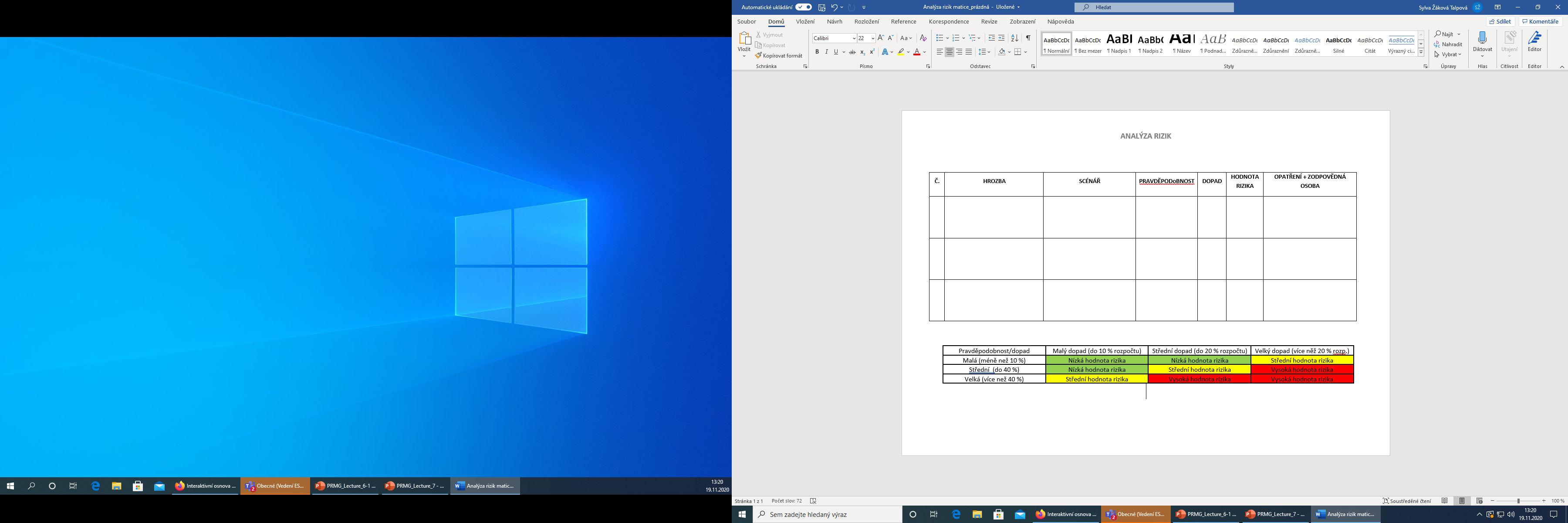 17
Sylva Žáková Talpová, Jan Žák
Práce s riziky
Analýza rizik
Vyhnout se 
Přesunout, sdílet
Zmírnit
Akceptovat
„Plán B“
18
Sylva Žáková Talpová, Jan Žák
Děkujeme! Máte otázky?
Jan Žák								Sylva Žáková Talpová
erwin@mail.muni.cz						          talpova@econ.muni.cz
19
Sylva Žáková Talpová, Jan Žák